LECTIO DIVINA
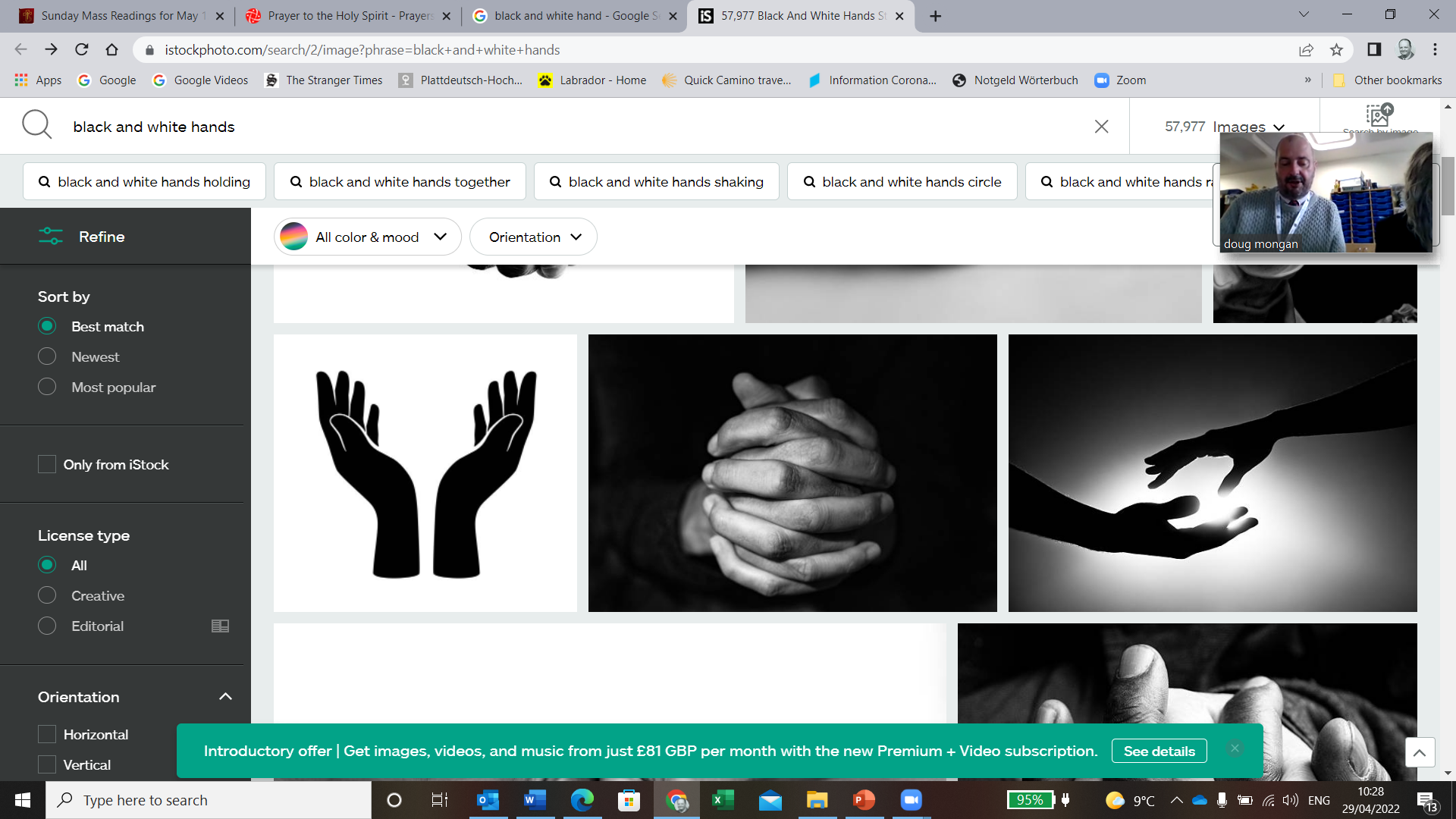 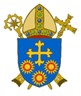 Brentwood Diocese Education Service
“Supporting Catholic schools to provide excellent education where pupils flourish, and Christ is made known to all''
LECTIO DIVINA
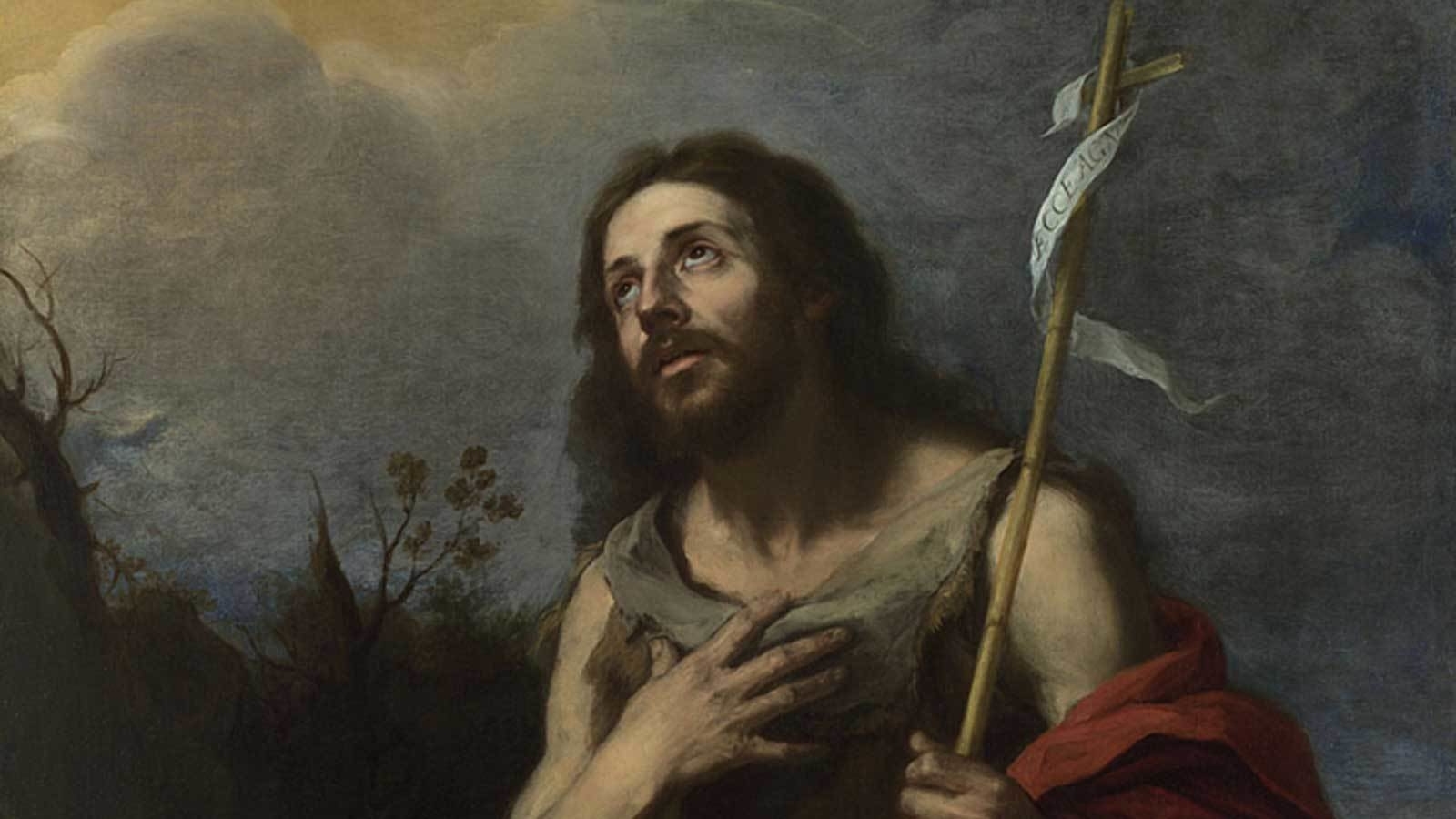 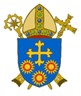 Brentwood Diocese Education Service
“Supporting Catholic schools to provide excellent education where pupils flourish, and Christ is made known to all''
The Sign of the Cross
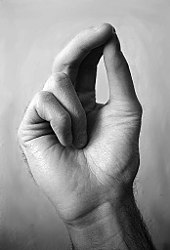 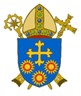 “Supporting Catholic schools to provide excellent education where pupils flourish, and Christ is made known to all''
BDES
Opening Prayer
Holy Spirit, 
beloved of my soul, 
enlighten me, 
guide me, 
strengthen me, 
console me 
with Your Word. 
Tell me what to do. 
Direct my every choice. 
Let me only know Your will.
BDES
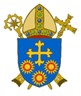 “Supporting Catholic schools to provide excellent education where pupils flourish, and Christ is made known to all''
Silent Reflection
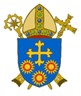 “Supporting Catholic schools to provide excellent education where pupils flourish, and Christ is made known to all''
BDES
•  LECTIO  •
When John the Baptist heard in prison of the works of the Christ, he sent his disciples to Jesus with this question, “Are you the one who is to come, or should we look for another?”
Jesus said to them in reply, “Go and tell John what you hear and see: the blind regain their sight, the lame walk, lepers are cleansed, the deaf hear, the dead are raised, and the poor have the good news proclaimed to them.  And blessed is the one who takes no offense at me.”
As they were going off, Jesus began to speak to the crowds about John, “What did you go out to the desert to see? A reed swayed by the wind? Then what did you go out to see? Someone dressed in fine clothing? Those who wear fine clothing are in royal palaces.
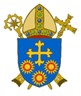 “Supporting Catholic schools to provide excellent education where pupils flourish, and Christ is made known to all''
BDES
•  LECTIO  •
Then why did you go out? To see a prophet? Yes, I tell you, and more than a prophet. This is the one about whom it is written: Behold, I am sending my messenger ahead of you; he will prepare your way before you.
Amen, I say to you, among those born of women there has been none greater than John the Baptist; yet the least in the kingdom of heaven is greater than he.”
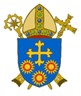 “Supporting Catholic schools to provide excellent education where pupils flourish, and Christ is made known to all''
BDES
•  LECTIO  •
When John the Baptist heard in prison of the works of the Christ, he sent his disciples to Jesus with this question, “Are you the one who is to come, or should we look for another?”
Jesus said to them in reply, “Go and tell John what you hear and see: the blind regain their sight, the lame walk, lepers are cleansed, the deaf hear, the dead are raised, and the poor have the good news proclaimed to them.  And blessed is the one who takes no offense at me.”
As they were going off, Jesus began to speak to the crowds about John, “What did you go out to the desert to see? A reed swayed by the wind? Then what did you go out to see? Someone dressed in fine clothing? Those who wear fine clothing are in royal palaces.
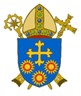 “Supporting Catholic schools to provide excellent education where pupils flourish, and Christ is made known to all''
BDES
•  LECTIO  •
Then why did you go out? To see a prophet? Yes, I tell you, and more than a prophet. This is the one about whom it is written: Behold, I am sending my messenger ahead of you; he will prepare your way before you.
Amen, I say to you, among those born of women there has been none greater than John the Baptist; yet the least in the kingdom of heaven is greater than he.”
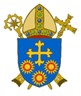 “Supporting Catholic schools to provide excellent education where pupils flourish, and Christ is made known to all''
BDES
•  MEDITATIO  •
REFLECTION
What God is saying to you?
Feel free to share ‘echoes’ of the text,
a phrase that strikes you. 
If you wish, please say why.
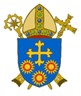 “Supporting Catholic schools to provide excellent education where pupils flourish, and Christ is made known to all''
BDES
•  MEDITATIO  •
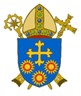 “Supporting Catholic schools to provide excellent education where pupils flourish, and Christ is made known to all''
BDES
• MEDITATIO •
When John the Baptist heard in prison of the works of the Christ, he sent his disciples to Jesus
with this question, “Are you the one who is to come, or should we look for another?”
Jesus said to them in reply, “Go and tell John what you hear and see: the blind regain their sight, the lame walk, lepers are cleansed, the deaf hear, the dead are raised, and the poor have the good news proclaimed to them.  And blessed is the one who takes no offense at me.”
As they were going off, Jesus began to speak to the crowds about John, “What did you go out to the desert to see? A reed swayed by the wind? Then what did you go out to see? Someone dressed in fine clothing? Those who wear fine clothing are in royal palaces. Then why did you go out? To see a prophet? Yes, I tell you, and more than a prophet. This is the one about whom it is written: Behold, I am sending my messenger ahead of you; he will prepare your way before you.
Amen, I say to you, among those born of women there has been none greater than John the Baptist; yet the least in the kingdom of heaven is greater than he.”
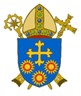 “Supporting Catholic schools to provide excellent education where pupils flourish, and Christ is made known to all''
BDES
•  ORATIO  •
PRAYER
What would you like to say to God?
……..

Lord in your mercy …

R / Hear our prayer
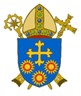 “Supporting Catholic schools to provide excellent education where pupils flourish, and Christ is made known to all''
BDES
•  ORATIO  •
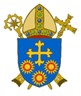 “Supporting Catholic schools to provide excellent education where pupils flourish, and Christ is made known to all''
BDES
•  CONTEMPLATIO  •
LET US 
REST IN GOD
IN SILENCE

May the Holy Spirit                                               deepen our awareness of the Word
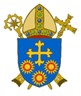 “Supporting Catholic schools to provide excellent education where pupils flourish, and Christ is made known to all''
BDES
•  CONTEMPLATIO  •
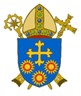 “Supporting Catholic schools to provide excellent education where pupils flourish, and Christ is made known to all''
BDES
The Lord’s Prayer
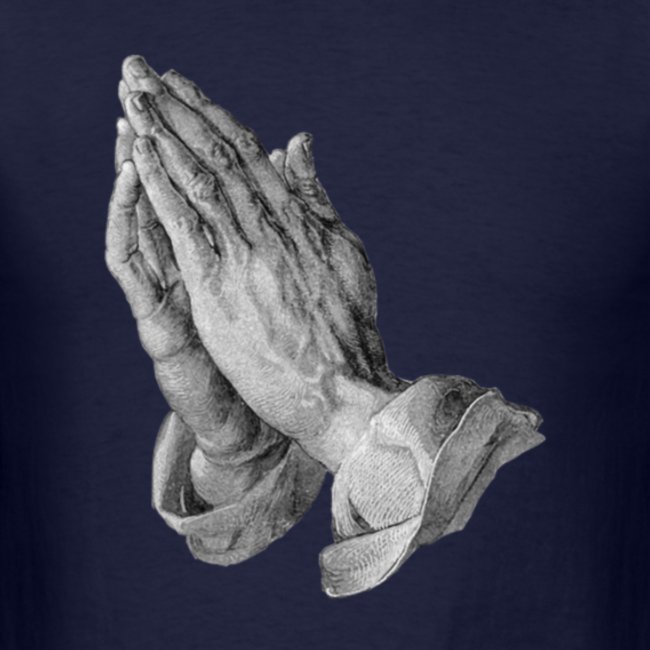 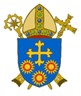 “Supporting Catholic schools to provide excellent education where pupils flourish, and Christ is made known to all''
BDES
•  ACTIO  •
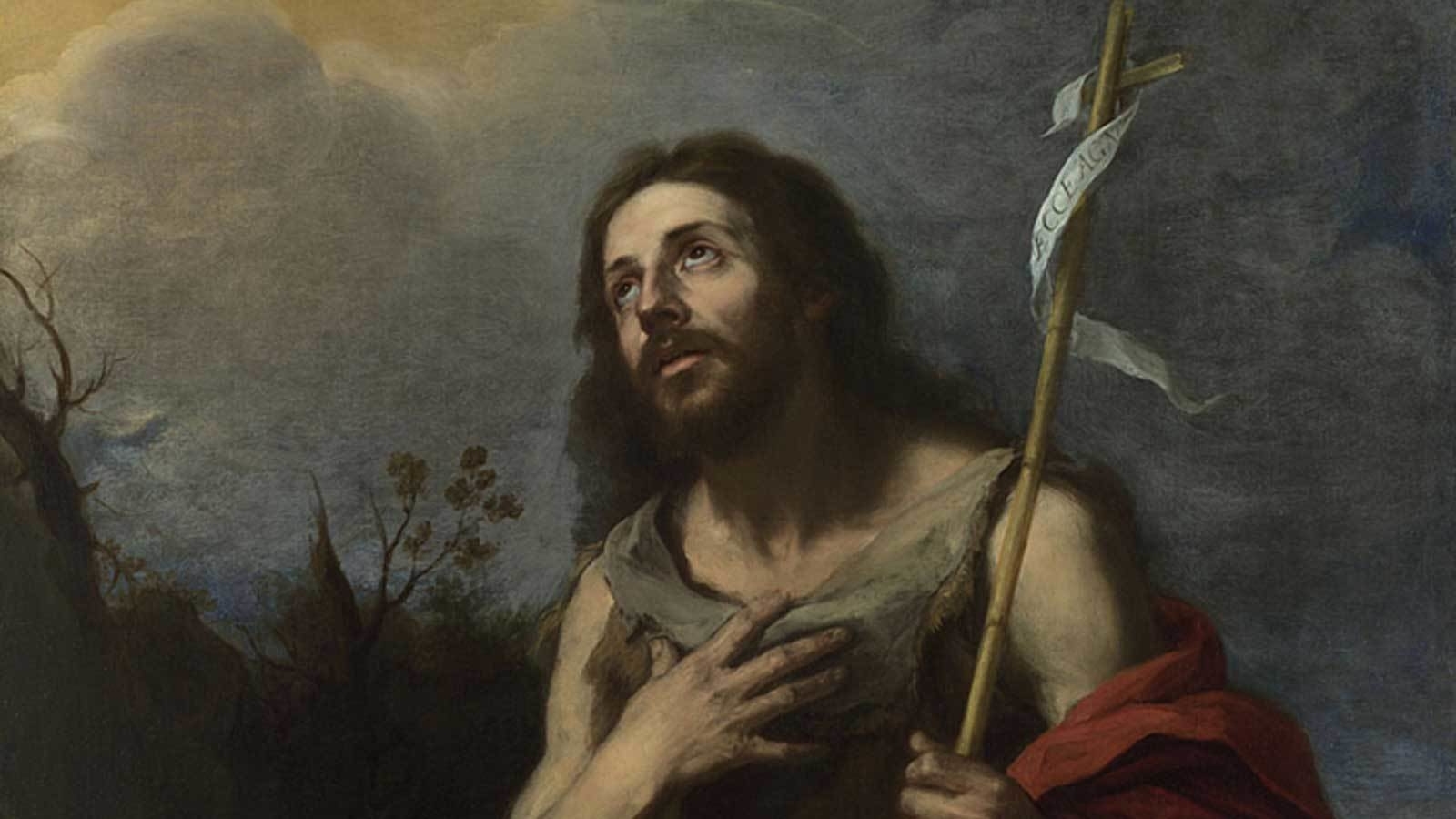 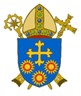 Brentwood Diocese Education Service
“Supporting Catholic schools to provide excellent education where pupils flourish, and Christ is made known to all''